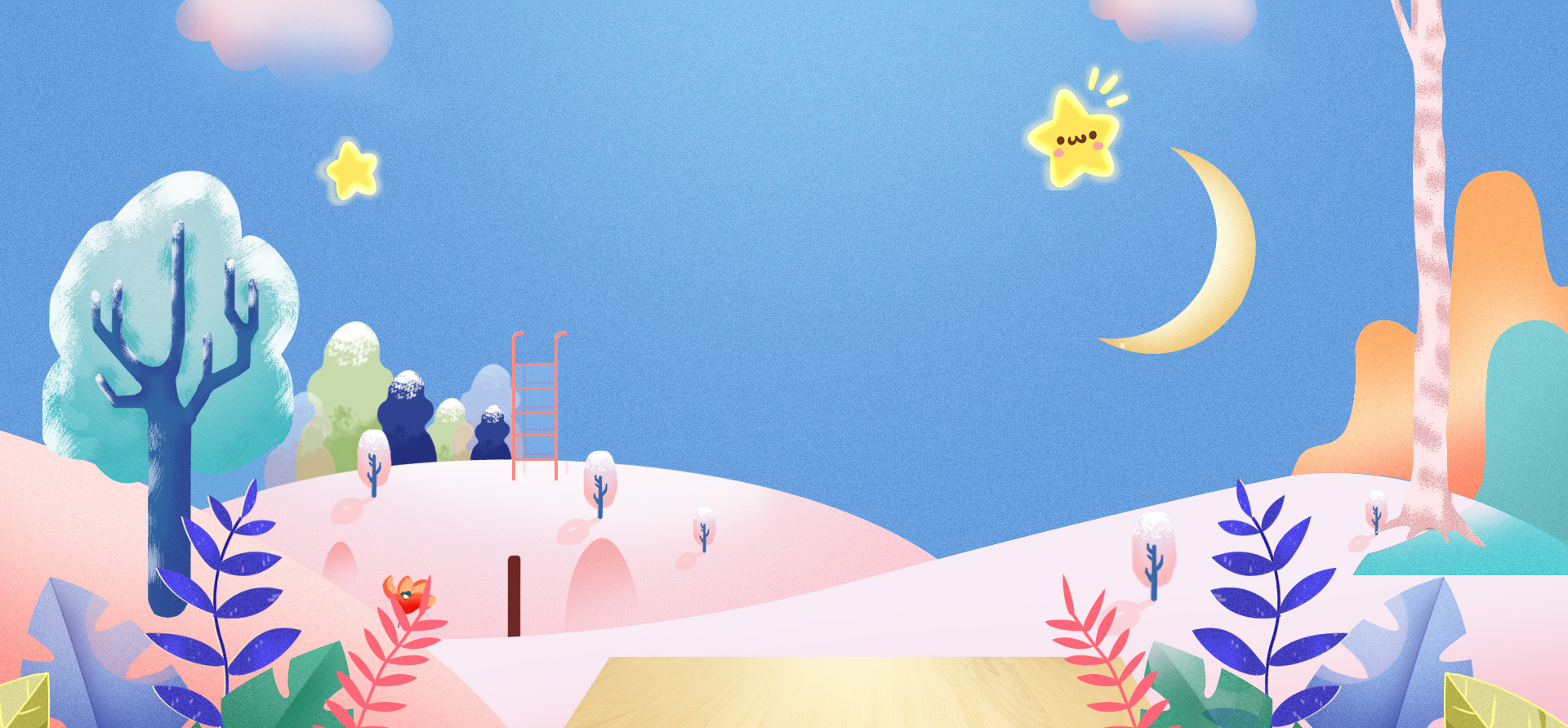 CHÀO MỪNG CÁC CON ĐẾN VỚI TIẾT TIN HỌC
Nguyễn Vũ Hải Linh
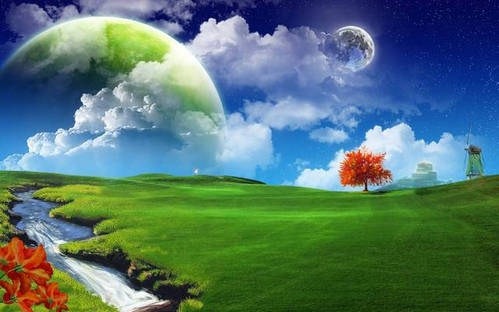 (tiếp theo)
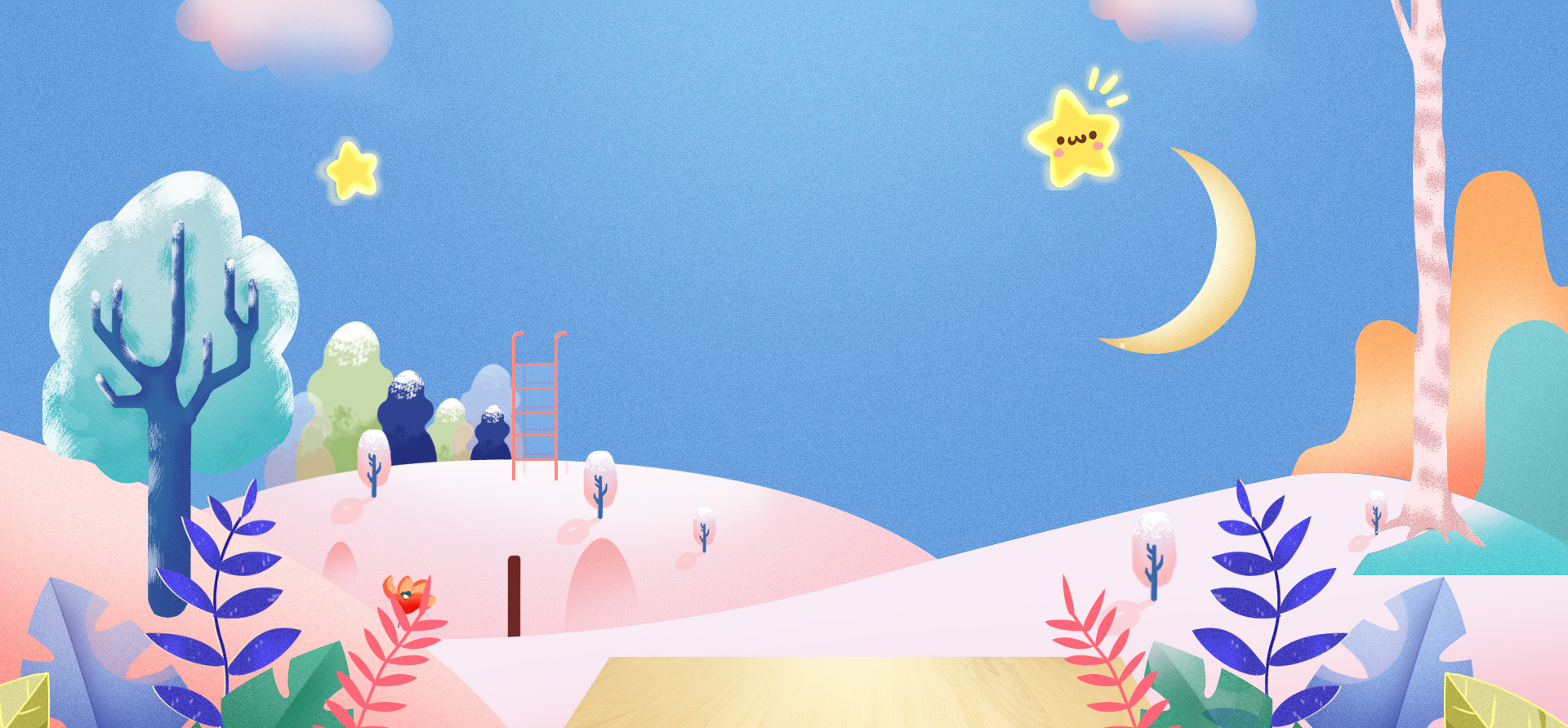 01
KHỞI ĐỘNG
1. Để gửi được thư điện tử cho người nhận, em cần biết những thông tin nào?
3
4
1
2
Mật khẩu thư điện tử
Địa chỉ thư điện tử
Địa chỉ nhà riêng
Tất cả thông tin trên
2. Điền tên người dùng,tên nhà cung cấp dịch vụ điện tử vào ô trống trong bảng sau:
gmail.com
tronghieu2006
gmail.com
nguyenvanhung5a
yahoo.com
thuyan.141006
yahoo.com
phamvanbinh5a
gmail.com
tran.khiem.31.03.2006
3. Em có thể làm được  những việc gì khi truy cập vào Internet?
Nghe nhạc, xem phim, chơi trò chơi trực tuyến
✔
Tìm kiếm tài liệu, bài tập liên quan đến công việc học tập
✔
Chia sẻ thông tin, kết bạn, gửi thư cho người thân.
✔
Chép  bài vào vở
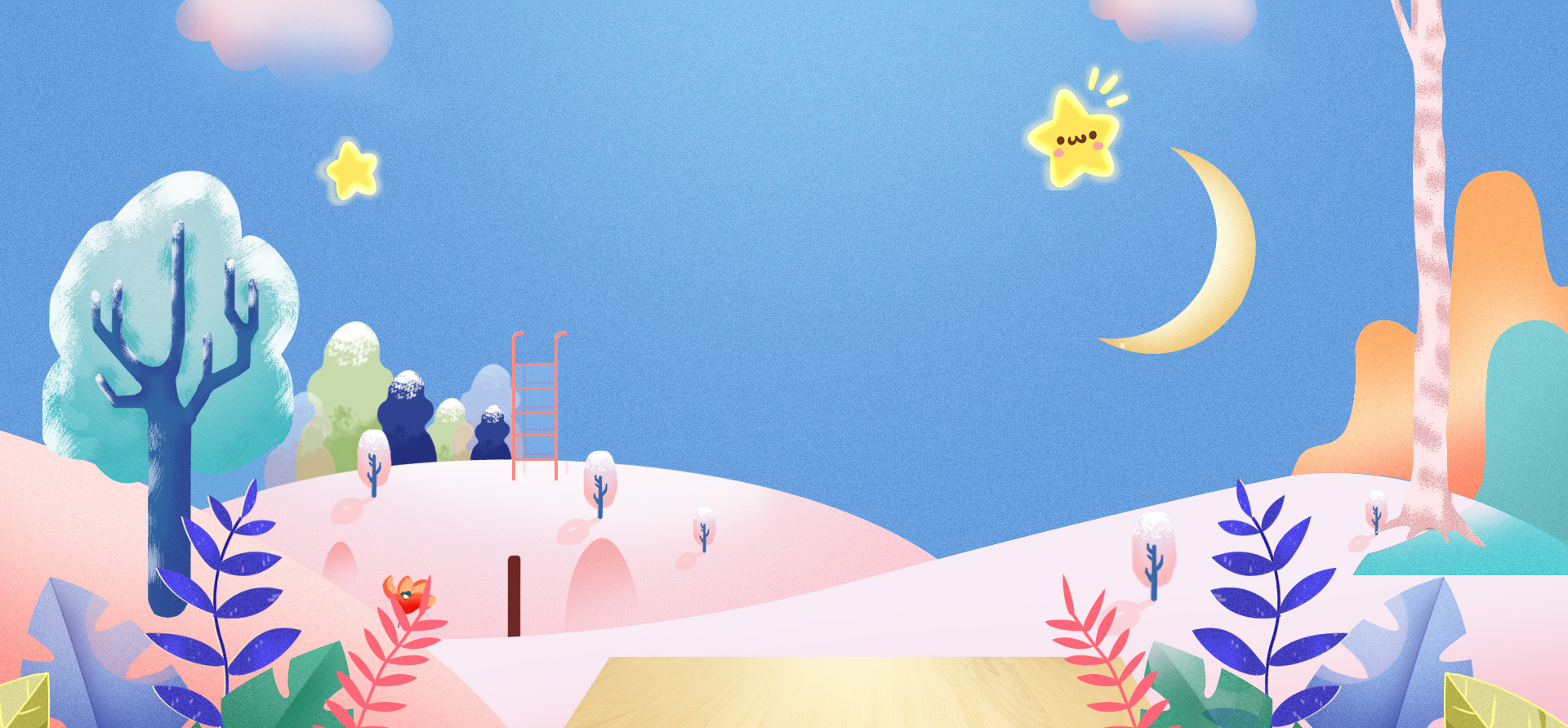 02
KHÁM PHÁ
1. Nhắc lại thao tác gửi thư điện tử
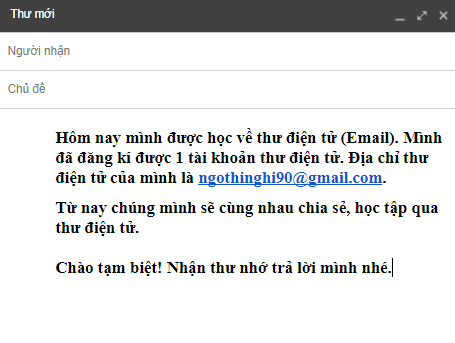 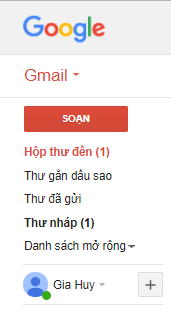 B2:Gõ địa chỉ thư điện tử của người nhận vào ô địa chỉ.
B1:Nháy chuột vào đây để bắt đầu soạn thư.
B3: Gõ tiêu đề cho bức thư
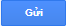 B4: Gõ nội dung thư.
B5:Chọn nút gửi
2. Gửi thư điện tử có đính kèm tệp tin
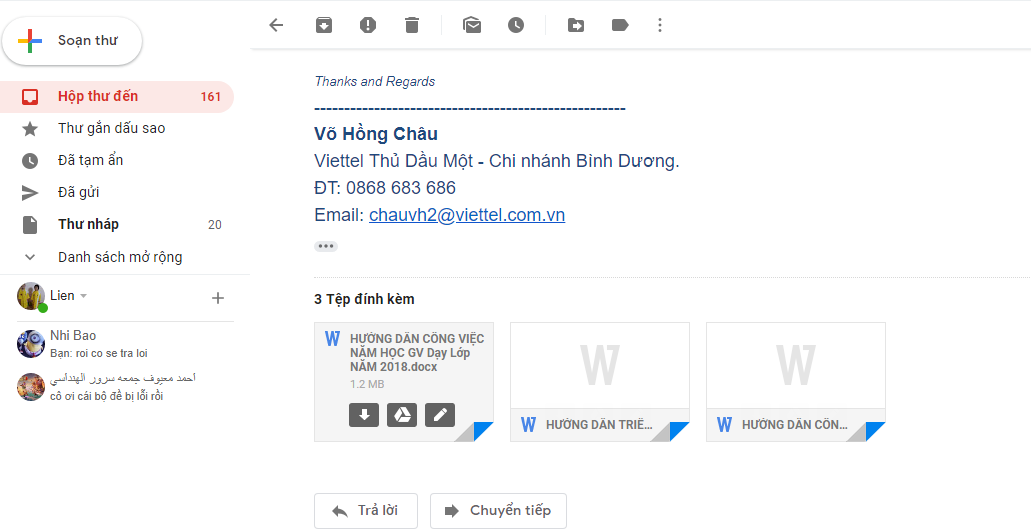 1)Nháy chuột soạn thư
2)Gõ địa chỉ của người nhận
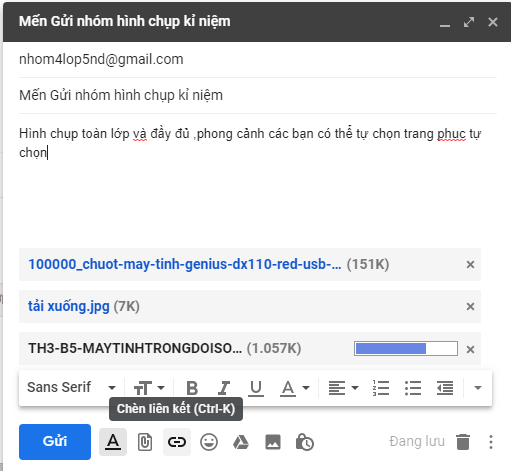 4)Soạn nội dung thư
3)Gõ tiêu đề cho bức thư
2. Gửi thư điện tử có đính kèm tệp tin
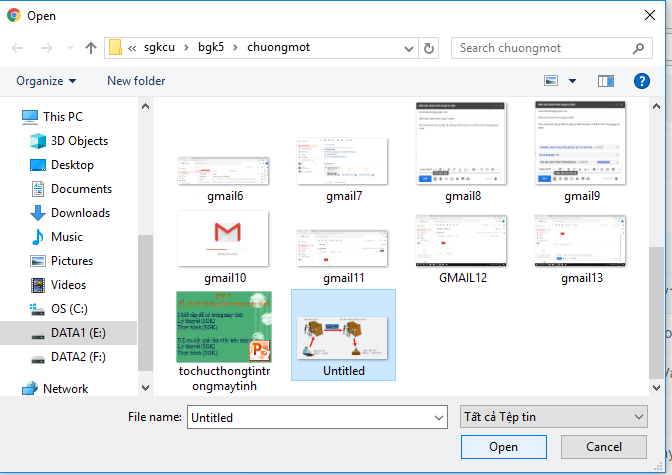 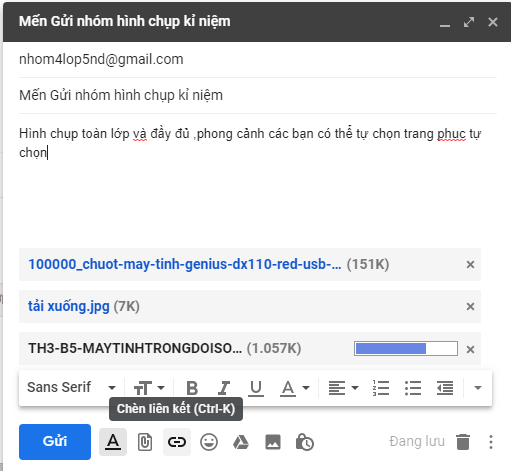 2)Mở thư mục có chứa tệp muốn gửi,chọn tệp cần gửi
1)Nháy chuột vào hình cái ghim
3)Chọn open
2. Gửi thư điện tử có đính kèm tệp tin
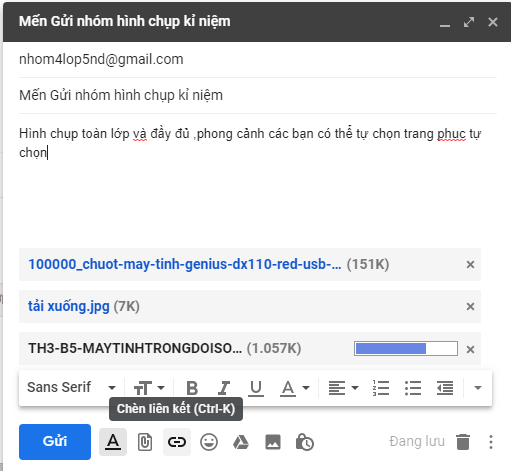 4)Chọn Gửi
2. Gửi thư điện tử có đính kèm tệp tin
3. Nhận thư có đính kèm tệp tin
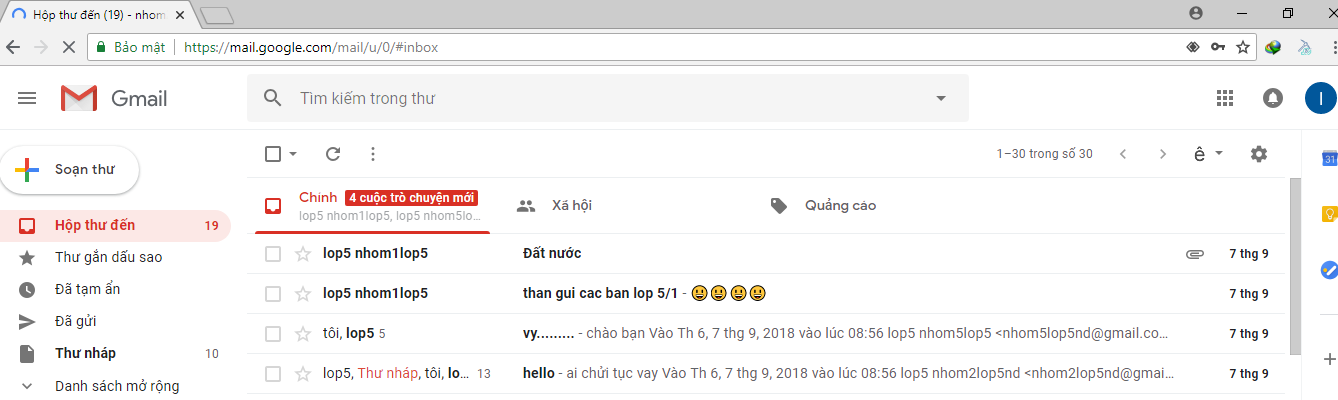 Nháy đúp chuột mở thư đến
Hình cái ghim cho biết thư có đính kèm tệp
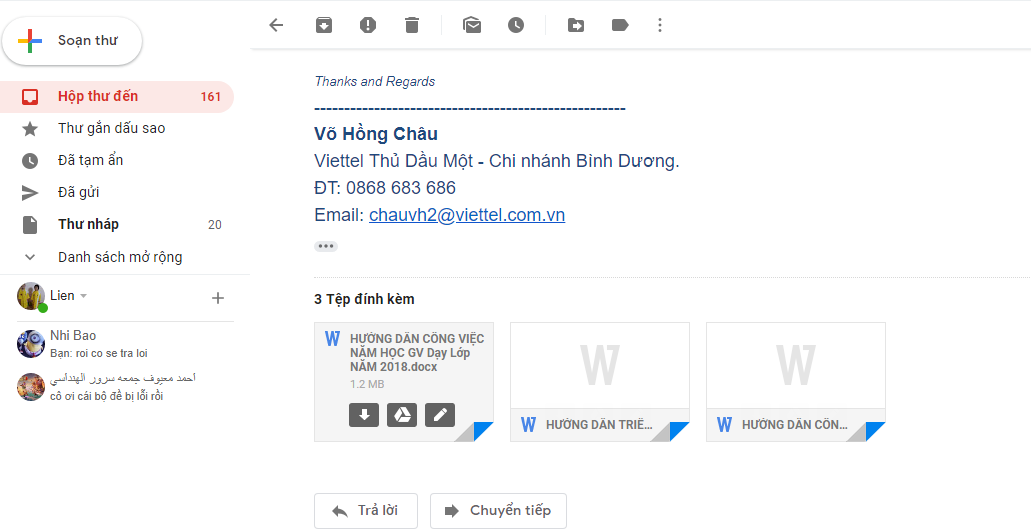 Nháy vào mũi tên tải tệp về
Xem lại các thư đã gửi, thư nháp
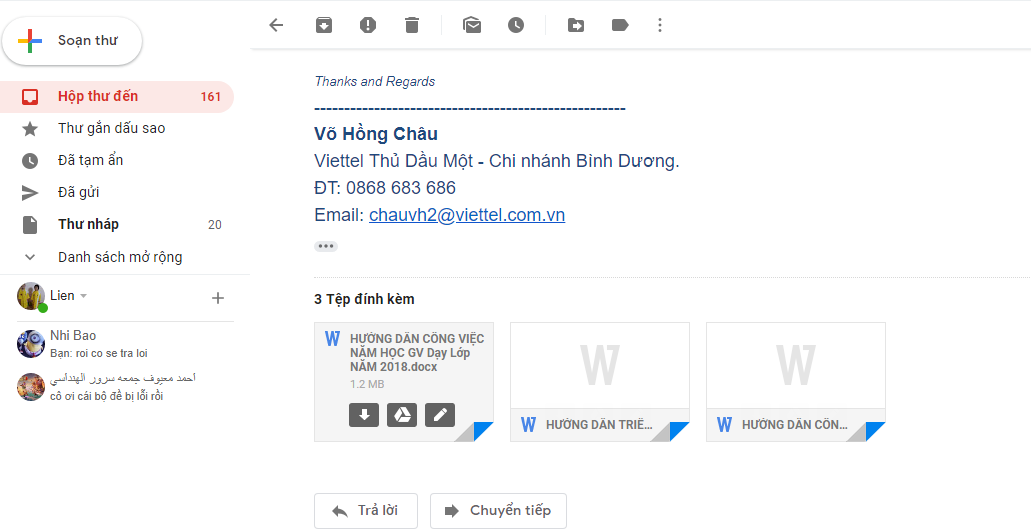 Thư  nháp là thư đã soạn  nhưng chưa được gửi
Xem các thư đã gửi và thư nháp
Tìm kiếm các thư cần xem lại nội dung
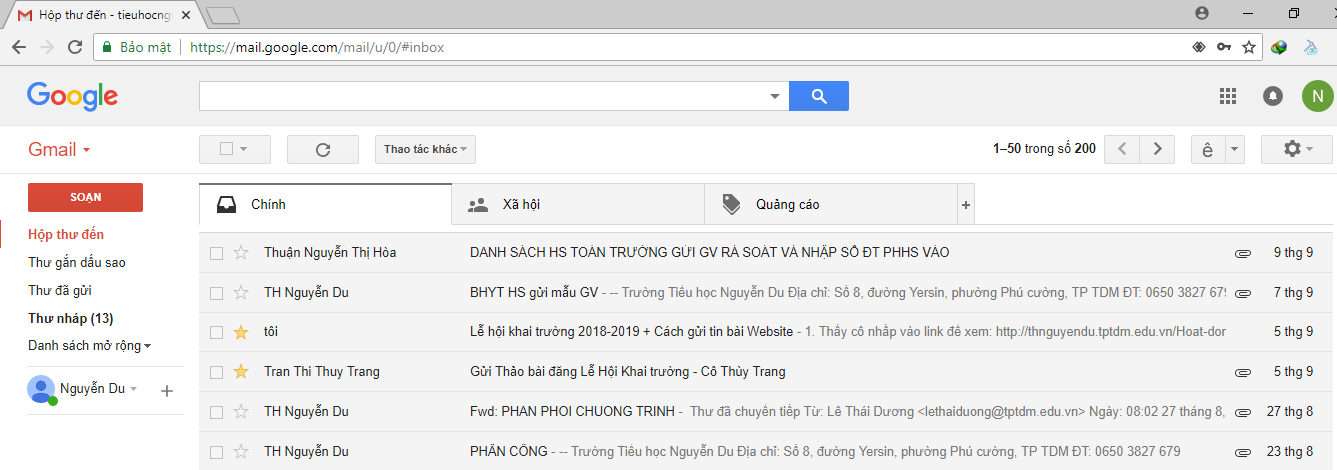 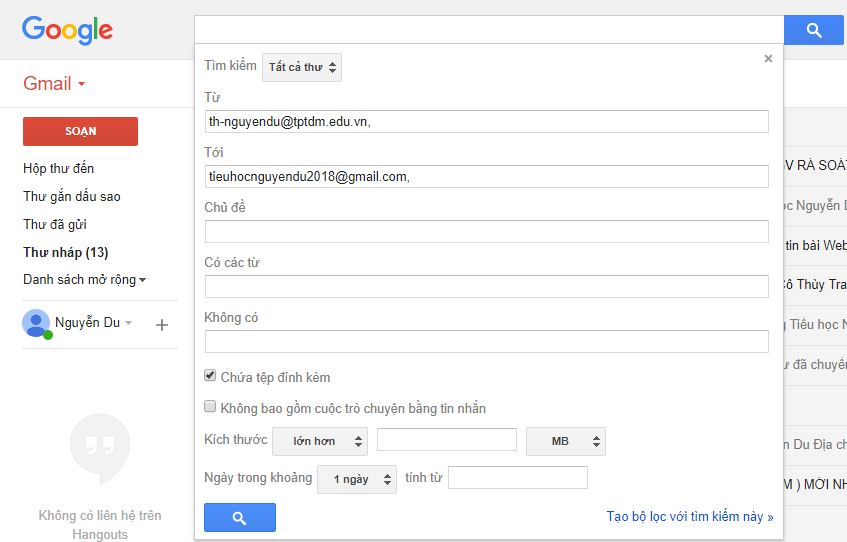 Nhập địa chỉ người gửi
Nhập địa chỉ người  nhận
Nháy  chuột vào nút hình tam giác xuất hiện hộp thoại
Bấm  chuột chọn  nháy nếu có tệp đính kèm
Nháy chuột vào  nút tìm kiếm
DẶN DÒ
Xem lại bài học
1
Tập gửi thư có tệp đính kèm
2
Đọc trước bài sau
3
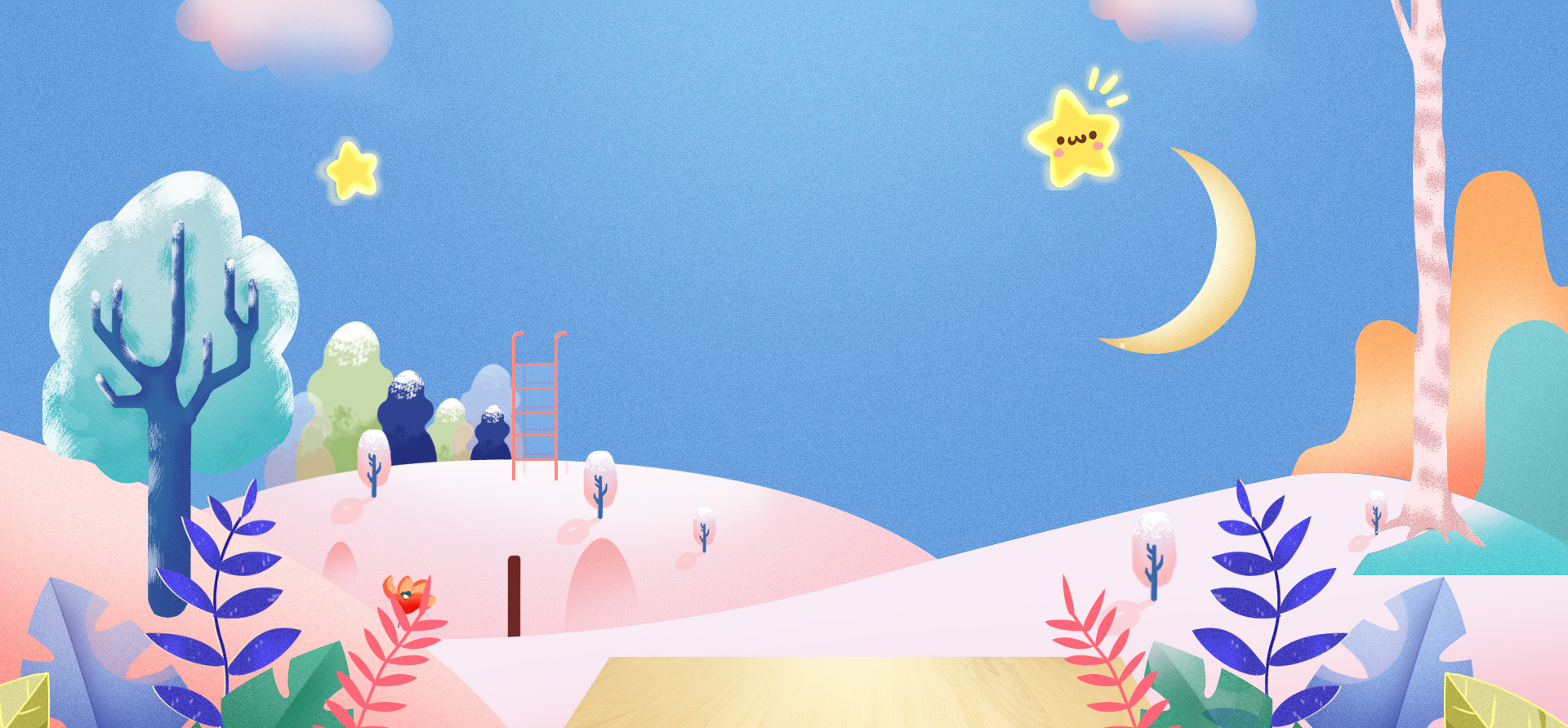 TẠM BIỆT CÁC CON